Kulturstyring og læreridentitetPædagogisk politik og strategiske muligheder
Justine Grønbæk Pors
Department of Management, 
Politics and Philosophy 
Copenhagen Business School
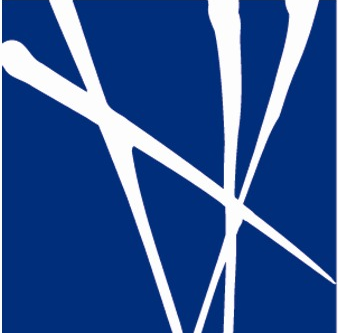 [Speaker Notes: Tekster til i dag]
Spørgsmål
Hvorfor er repræsentation af lærere ikke længere lige til?

Hvilket politisk klima befinder folkeskolelærere sig i?

Hvorfor slår skoleargumenter ikke igennem?

Gælder metodefrihed og autonomi ikke længere?

Hvorfor viser regeringen ikke skolerne tillid?
Fra institution til organisation
Omstrukturering af den offentlige sektor
Fra institution i hierarki
Til organisationer med selvstændigt ansvar for at aflæse omverdenens krav og strategisk omstille organisation i forhold hertil
Drilsk kombination af selvstyring og styring
Forventning om at skolen benytter viden og beder om supervision fra mange forskellige vidensområder
Forandring og omstilling
[Speaker Notes: Billede på hvordan verden forandrer sig
Og hvordan innovative virksomheder forandrer sig i takt hermed
Kunne være lærerværelse anno 78. Hvor meget har skolen ændret sig? Ret meget. Men hvor meget har skolens selvfremstilling ændret sig?]
Repræsentation i forandring
Relationen mellem skole og lærerforening forandres. Skolen er ikke blot ramme om lærerstandens arbejde

Velfærdsproduktion er forventning om service på mange fronter

Skoleledelse er også offentlig ledelse

Skolen henvender sig til multipel omverden for viden, redskaber, løsninger
[Speaker Notes: Skolens aktører går ikke nødvendigvis i takt med lærerforeningens arbejde, fordi lærerforeningen blot er en blandt mange samarbejdspartnere der byder sig til for skolerne.
Velfærdsproduktion er ikke blot pædagogisk, eller matematik faglig. Det er også trafiksikkerhed, sundhed, integration osv
At være skoleleder er offentlig stilling både som stor bevågenhed og som løsning af problematikker på tværs i offentlig sektor
Skolernes genkendelse af Lærerforeningen som repræsentant for skolens interesser kan ikke længere vindes en gang for alle, men må erobres hele tiden og på en række forskellige områder/fronter samtidigt.]
Skolens politiske omverden
Eksempel: Evalueringskultur

OECD-rapport 2004: Den danske folkeskole mangler evalueringskultur

Umiddelbart politisk efterspil:

Elevplaner og nationale test

Protester fra DLF, forskere fra DPU, lærere på Frederiksberg etc.
Men hvad sker der så?
Rapport fra EVA: God evalueringspraksis er lærerens vedvarende interesse, kontinuerlig del af lærerens dagligdag, lærerens evne til at reflektere over egen brug af evaluering

Evaluering er nu ikke prøver og test, men ændring i måde lærere tænker og handler

Fra evaluering til selvevaluering, fra kontrol til selv- eller kollegakontrol

Politikerne opdager modstand
[Speaker Notes: OECD rapport – 
Uvm]
Styringsparadokser
Styring styrer ikke!

Når de styrede får øje på styring gør de modstand

Det at styre står i vejen for styring
Alternative styringsstrategier
Selvevaluering (EVA)

Lærere skal have indsigt i egen adfærd og af egen vilje arbejde for evalueringskultur (OECD)

Læreren skal selv begrunde, reflektere over hvorfor netop denne evaluering i dag i denne situation

Læreren skal anvende ”sund, kritisk tilgang” til brug af evaluering

”Skolens aktører skal lære at fiske, ikke bare få en allerede fanget fisk stukket i hånden” (UVM)
[Speaker Notes: Så begynder det at ligne noget I kender – selvteknologi, Foucauldiansk selvskabelse. Udspekuleret – kommende alle vegne fra, subjektskabende osv.  Empowerment
Lettere at påvirke indefra end at overkomme modstand. 
Fra Litt til i dag: ”Evalueringskapacitet er således ikke en ting man kan opnå – det er derimod en fortsat bæredygtig udvikling af skolen og dens evalueringspraksis og alt, hvad den praksis indbefatter.”]
Kampagnestyring
Styreform, der søger at påvirke andres forestillinger om, hvilke problemer løsninger bør tænkes ud fra
March: “a concern with the generation and diffusion of belief” (March 1978:242). 

Spredning af idealer om særlige måder at være evaluerende

Forsøg på at skabe konsensus omkring bestemte sociale og professionelle normer 

Præsentere sig som en sag, alle skoleaktører kan være fælles om

Omsætte politiske kampe til institutionel forandring
[Speaker Notes: Problemer, målsætninger, midler]
Skoledebat
Forskel mellem skoleintern og skoleekstern

Skolen er unik

Elevplaner og nationale test som symbol på politisk styring, der underminerer lærerens engagement og (faglige) identitet

Kritik er afhængig af at kunne genkende politisk styring som udefrakommende detailstyring og kontrol
[Speaker Notes: Det er måske her jeg bliver lidt tarvelig. Det er altid let at stå uden for og kritisere.
Men det her er hvad jeg ser i forhold til hvordan skoledebatten ofte ser ud.
overser styringens kompleksitet
Forskellen er normativ. Skole-intern er dialog, udvikling, pædagogik. Ekstern er kontrol, styring, politik. Evaluering der kommer udefra er ond. Evaluering der er skolebaseret vurdering er godt. 
Fortælling om gammeldags magt – kontrol, lovens tvang. Magt kommende fra suverænen – synlig som et sted fra. Ikke identitetsproducerende
Er der virkelig ikke andet på spil?]
Kampagnen immuniserer sig mod kritik
Skole-intern / skole-ekstern

Proces / resultat

Pædagogik / politik

Dialog / kontrol
[Speaker Notes: Kampagnens begreber og teknologier gør forskellen mellem skole-intern og skole-ekstern usynlig, når de præsenterer sig som rammer for og hjælp til lærerens egen evne til at lede og udvikle sig selv.  
resultat- og procesorienteret, idet den installerer en optagethed af proces og evig udvikling. 
pædagogik og politik i evalueringskulturkampagnens refleksions- og udviklingsidealer. Kampagnen forener pædagogiske idealer om fortsat udvikling og læring via selvrefleksion med politisk opdragelse af velfærdsproducenter. Med henvisning til Helmut Wilkes diagnose om en supervisionsstat kunne man sige, at kampagnen anvender en politikform, der virker ved at opdrage beslutningstagere til at træffe beslutninger for fællesskabets bedste (se f.eks. Wilke 1993, 1997 og 1992). Wilkes supervisionsstat kan ses som en måde at lede politisk, der søger at få de deltagende aktører til at iagttage sig selv og dermed bringe det frem i lyset, som de i processen implicerede aktører ikke selv kan se (Wilke 1993:2). 
dialog og kontrol, idet kampagnens kontrolformer netop præsenterer sig selv som kollegiale dialoger mellem lærere eller indre dialoger i den enkelte lærer. Det er ikke kontrolformer, der kan genkendes som det modsatte af tillid og dialog, men netop kontrol der anvender tillid og dialog som sine væsentligste redskaber.]
Kulturstyring og læreridentitet
Styring bliver hjælp til lærerens udvikling af sig selv

Evne og villighed til at styre og udvikle sig selv

Ikke uskyldig, udviklings-faciliterende hjælp, men hjælp der gør noget

Producerer og ændrer roller / identitet, præmisser for viden

Regime hvor modstand ekskluderes netop ved at blive inkluderet og forstået
[Speaker Notes: Det er denne udvikling jeg tror det er vigtigt at være opmærksom på – for at kommunikere strategisk og for at være med til at påvirke dagsordenen]
Metodefrihed og autonomi
Supervisionsstyring

Metodefrihed emergerer ikke som frihed fra indblanding, men som frihed til at synliggøre sig selv for indblanding og frihed til at blande sig i andre

Man kan kun opnå autonomi ved at synliggøre sig selv, egen udvikling og eget bidrag til velfærd

Selvreguleret refleksiv autonomi

At holde sig på cyklen kræver bevægelse
[Speaker Notes: Frihed til fortsat at kommunikere hvordan man heler tiden udvikler sin praksis og implementerer ny viden
Hverken fravær eller nærvær af politisk styring.
Politisk styring forsvinder ikke men bliver til vejledning, supervision, udvikling, konsultation
Dokumentationsbølge
Dobbeltkommunikation: styrende og styrede
Selvreguleret fordi skolen påtager sig at lede sig selv i overensstemmelse med politiske rammer, visioner.
Refleksiv fordi den er betinget af at skolen frivilligt og aktivt spejler sin selvforståelse i samfundets helhed på mange niveauer. Det kommunale skolevæsen, det nationale fællesskab, de globale udfordringer.
Det drejer sig om at kommunikere hvordan skolen forholder sig til at den virker ind på samfundet. Ikke efter parolen: en god skole er velfærd i sig selv, men i konkrete beskrivelse af hvordan skolen imødekommer de udfordringer andre samfundsmæssige aktører sætter på dagsordenen. Og måske endda endnu tidligere – der hvor problemerne skabes og forhandles.
Legitimitet vindes ikke en gang for alle]
Danmarks Lærerforening
”Folkeskolelærere evaluerer allerede”

At være professionel er at bruge sin intuition

”Skyttegravskrig”  ”rammerne for professionen undergraves”

Politikere bør vise lærere tillid
[Speaker Notes: UVM ønsker ikke at vide at noget allerede sker – de ønsker at dokumentere udvikling. Evalueringskapacitet er evne til fortsat at udvikle evalueringspraksis.
Symptom på modstand.
Skyttegravskrig for en til at overse de små kampe, værdier i forandring, opfattelser af lærerroller i forandring
Overvej i stedet hvordan præmisserne for at lave repræsentation forandres hele tiden
Evt. intuition som del af professionel. UVM vil erstatte intuition med refleksion og dokumentation og vidensbaserede begrundelser]
Hvad er tillid?
DLF: fravær af styring

UVM: at vinde vælgeres tro på at politikere tager ansvar

Tillid forandrer sig alt efter hvorfra man iagttager
[Speaker Notes: DLF: lade lærere arbejde i fred. Lille synlighed af UVM
UVM dokumentation er tillidsskabende aktivitet –vinde befolknings tro på at der træffes gode beslutninger. Samme handling er for DLF mistillidserklæring.
Når DLF argumenterer at lærere bedst varetager deres arbejde med begrænset politisk indgriben beder de ministeriet risikerer at blive iagttaget som uansvarlige i forhold til det uddannelsessystem de er sat til at lede og udvikle – enorme udfordringer bla globaliseringen siges at give DK.]
Videre spørgsmål
Hvilke nye muligheder har en lærerforening for at skabe relationer til lærere og skoler, når foreningens repræsentation af disse ikke længere er selvfølgelig?

Hvordan kan en lærerforening kommunikere i frihed-til-regimet?
Spørgsmål
Hvordan kan Lærerforeningen tage højde for, at betingelserne for at kommunikere som profession hele tiden forandres?

Hvordan kan lærerforeningen i stedet for at bede om tillid ved at frabede sig politisk indblanding levere dokumentation og indsigt i skolens arbejde, som politikere kan anvende i deres forsøg på at skabe tillid i befolkningen?
Ny bog – udkommer i januar